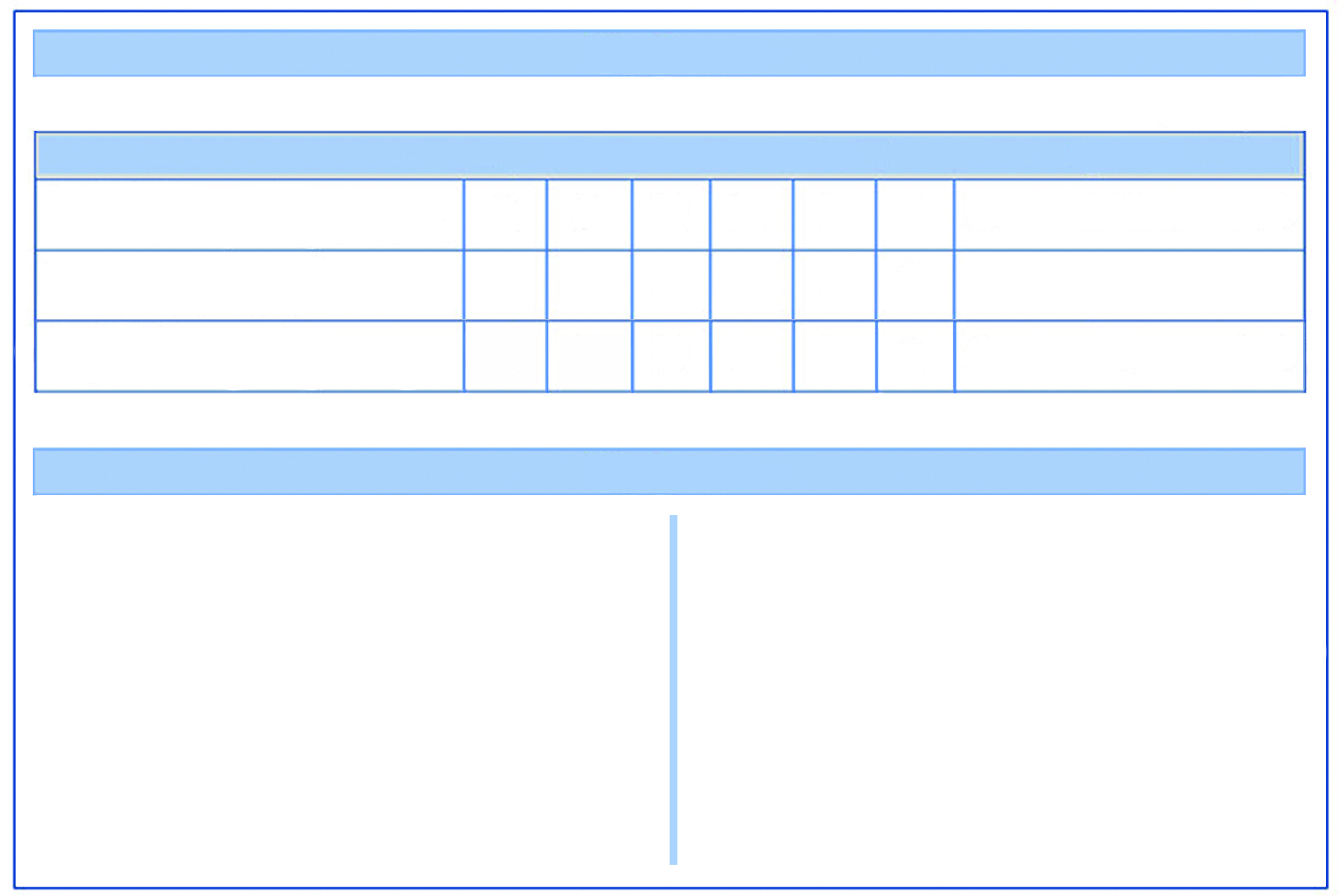 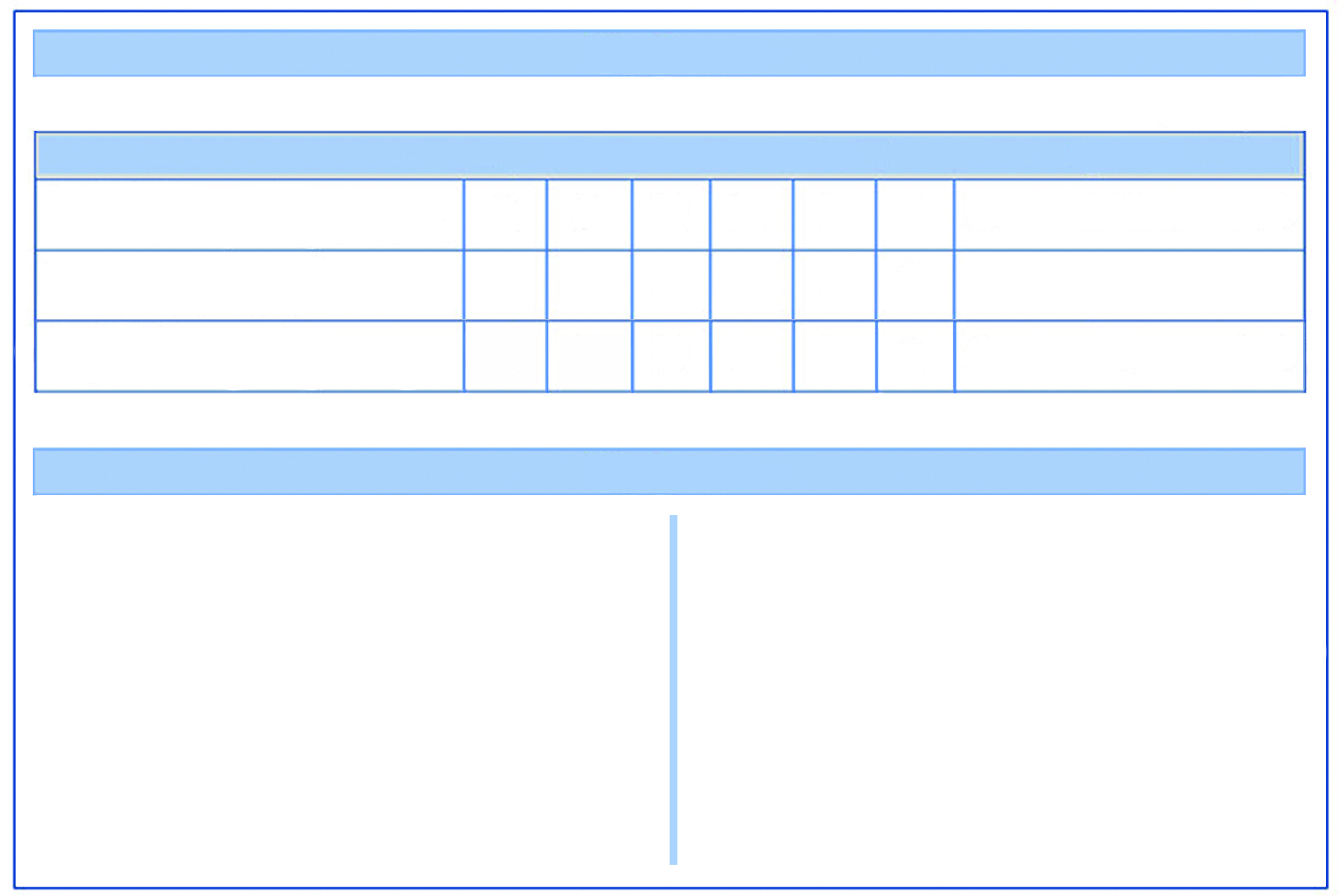 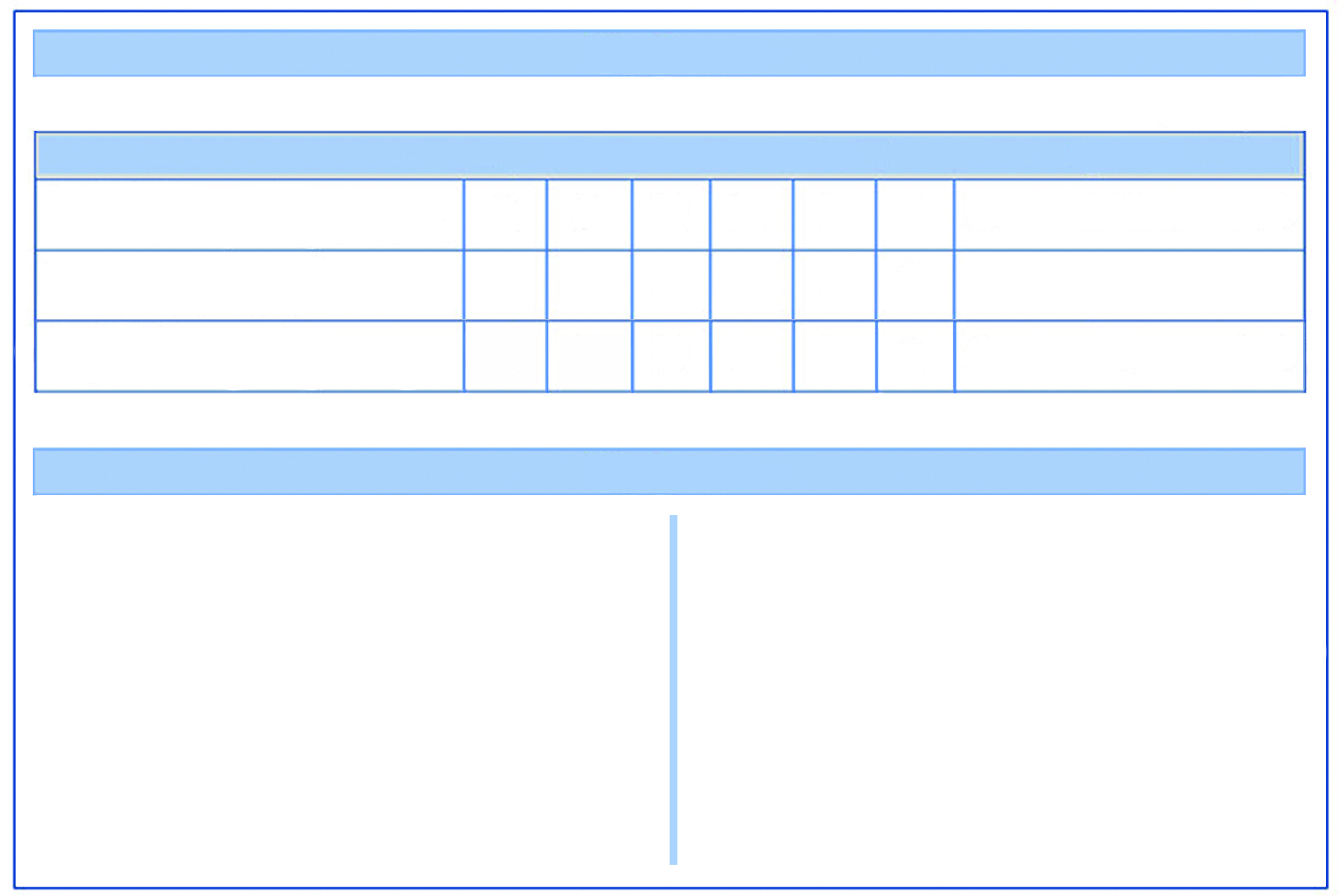 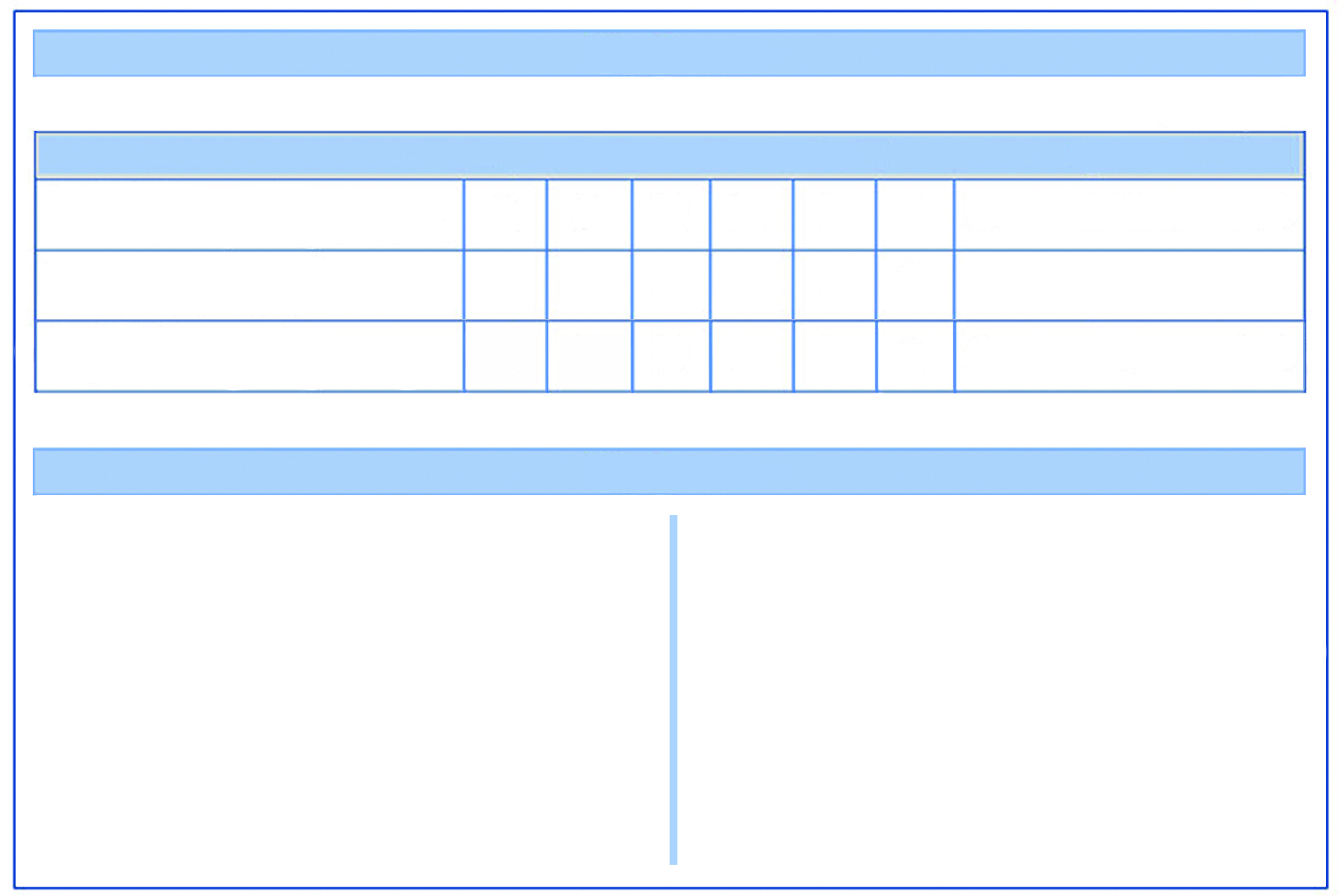 COURT WIZARD
COURT WIZARD
COURT WIZARD
COURT WIZARD
Warrior Unit
Warrior Unit
Warrior Unit
Warrior Unit
Points Value: 129
Points Value: 129
Points Value: 129
Points Value: 129
UNIT: COURT WIZARD
UNIT: COURT WIZARD
UNIT: COURT WIZARD
UNIT: COURT WIZARD
AG
AG
AG
AG
ACC
ACC
ACC
ACC
STR
STR
STR
STR
RES
RES
RES
RES
INIT
INIT
INIT
INIT
CO
CO
CO
CO
SPECIAL
SPECIAL
SPECIAL
SPECIAL
1 x Court Wizard with stave
1 x Court Wizard with stave
1 x Court Wizard with stave
1 x Court Wizard with stave
Tough 2, Wound, Magic Level 1
Tough 2, Wound, Magic Level 1
Tough 2, Wound, Magic Level 1
Tough 2, Wound, Magic Level 1
5
5
5
5
5
5
5
5
5
5
5
5
5
5
5
5
7
7
7
7
8
8
8
8
1 x Wizard’s Apprentice with stave
1 x Wizard’s Apprentice with stave
1 x Wizard’s Apprentice with stave
1 x Wizard’s Apprentice with stave
-
-
-
-
5
5
5
5
5
5
5
5
5
5
5
5
5
5
5
5
7
7
7
7
7
7
7
7
3 x Wizard’s Familiars
3 x Wizard’s Familiars
3 x Wizard’s Familiars
3 x Wizard’s Familiars
Spirit, 1 x HtH SV 1, Exchange of Missiles SV1
Spirit, 1 x HtH SV 1, Exchange of Missiles SV1
Spirit, 1 x HtH SV 1, Exchange of Missiles SV1
Spirit, 1 x HtH SV 1, Exchange of Missiles SV1
5
5
5
5
5
5
5
5
5
5
5
5
5
5
5
5
3
3
3
3
3
3
3
3
Special: You can include a maximum of one Court Wizard in your warband
Special: You can include a maximum of one Court Wizard in your warband
Special: You can include a maximum of one Court Wizard in your warband
Special: You can include a maximum of one Court Wizard in your warband
OPTIONS and  SPECIAL ABILITIES
OPTIONS and  SPECIAL ABILITIES
OPTIONS and  SPECIAL ABILITIES
OPTIONS and  SPECIAL ABILITIES
Add up to 4 Wizard’s Apprentices @9pts per model OR add up to 4 Wizard’s Familiars @18pts per model

Upgrade Court Wizard to Tough 2 @10pts

Upgrade Court Wizard to Magic Level 2 @25pts

Upgrade Court Wizard to Magic Level 3 @50pts

Give unit swords instead of staves @2pts per model
Add up to 4 Wizard’s Apprentices @9pts per model OR add up to 4 Wizard’s Familiars @18pts per model

Upgrade Court Wizard to Tough 2 @10pts

Upgrade Court Wizard to Magic Level 2 @25pts

Upgrade Court Wizard to Magic Level 3 @50pts

Give unit swords instead of staves @2pts per model
Add up to 4 Wizard’s Apprentices @9pts per model OR add up to 4 Wizard’s Familiars @18pts per model

Upgrade Court Wizard to Tough 2 @10pts

Upgrade Court Wizard to Magic Level 2 @25pts

Upgrade Court Wizard to Magic Level 3 @50pts

Give unit swords instead of staves @2pts per model
Add up to 4 Wizard’s Apprentices @9pts per model OR add up to 4 Wizard’s Familiars @18pts per model

Upgrade Court Wizard to Tough 2 @10pts

Upgrade Court Wizard to Magic Level 2 @25pts

Upgrade Court Wizard to Magic Level 3 @50pts

Give unit swords instead of staves @2pts per model
Tough 2 - can re-roll one failed res test x 2

Wound - A failed res test is a wound, a unit with a wounded model cannot remove the last pin

Spirit - Auto destroyed if the master is killed, can be sacrificed in exchange for a re-roll
Tough 2 - can re-roll one failed res test x 2

Wound - A failed res test is a wound, a unit with a wounded model cannot remove the last pin

Spirit - Auto destroyed if the master is killed, can be sacrificed in exchange for a re-roll
Tough 2 - can re-roll one failed res test x 2

Wound - A failed res test is a wound, a unit with a wounded model cannot remove the last pin

Spirit - Auto destroyed if the master is killed, can be sacrificed in exchange for a re-roll
Tough 2 - can re-roll one failed res test x 2

Wound - A failed res test is a wound, a unit with a wounded model cannot remove the last pin

Spirit - Auto destroyed if the master is killed, can be sacrificed in exchange for a re-roll